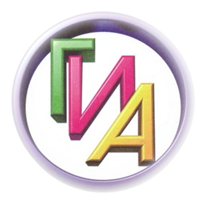 20
19
Мы готовимся к
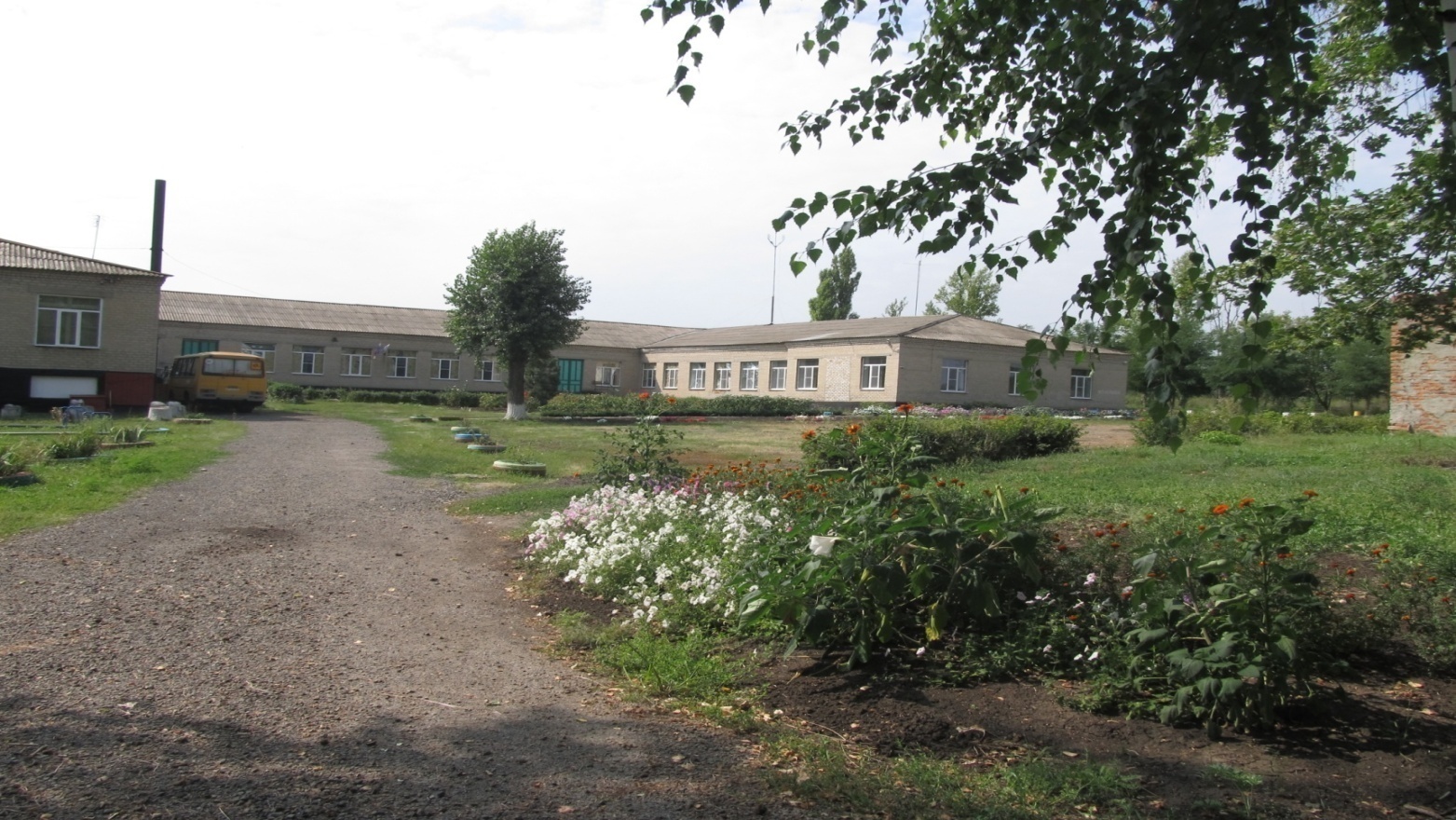 МБОУ  ТАРАСОВО – МЕЛОВСКАЯ СОШ
ВОПРОСЫ  ГИА НА ПЕДСОВЕТЕ
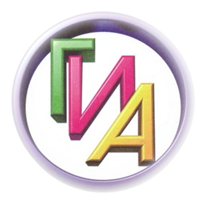 Родительские собрания
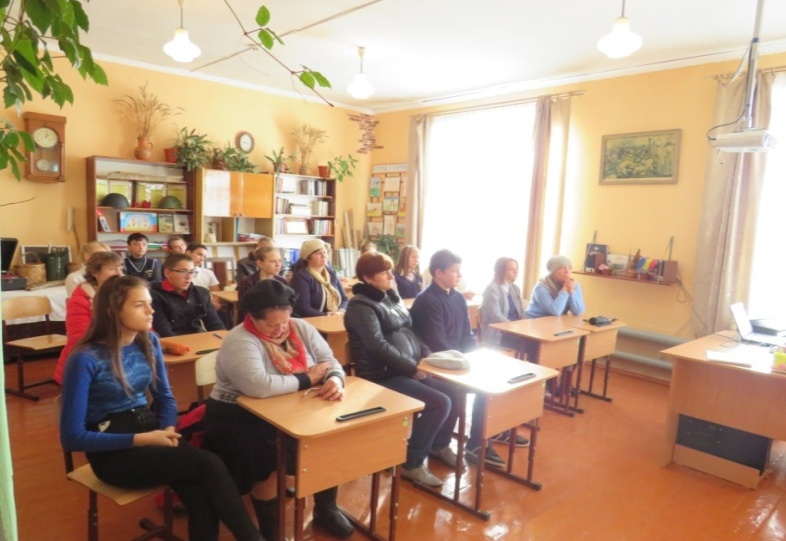 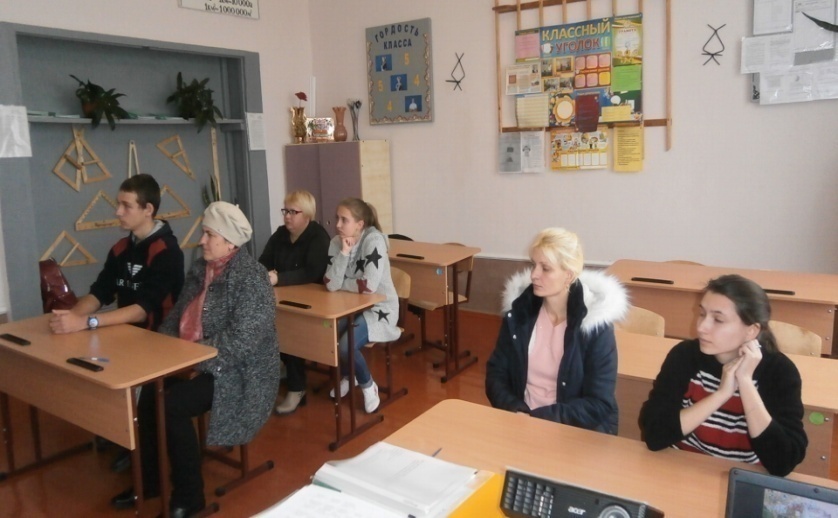 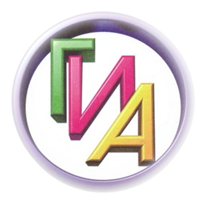 ЗНАКОМИМСЯ с  нормативными документами
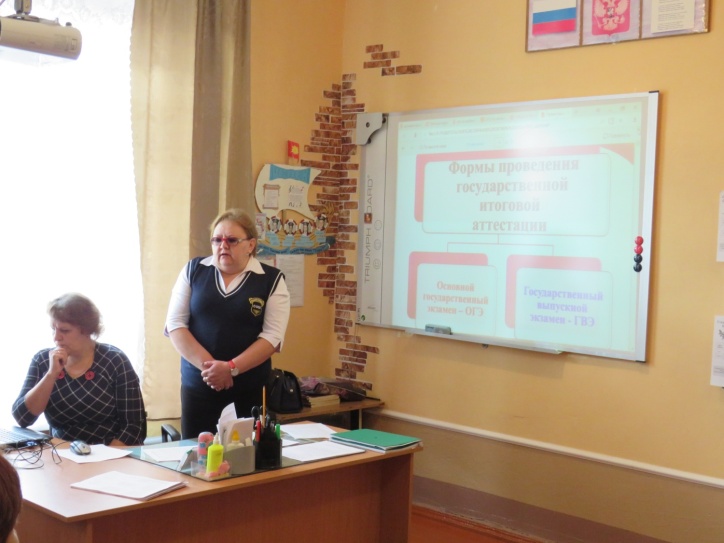 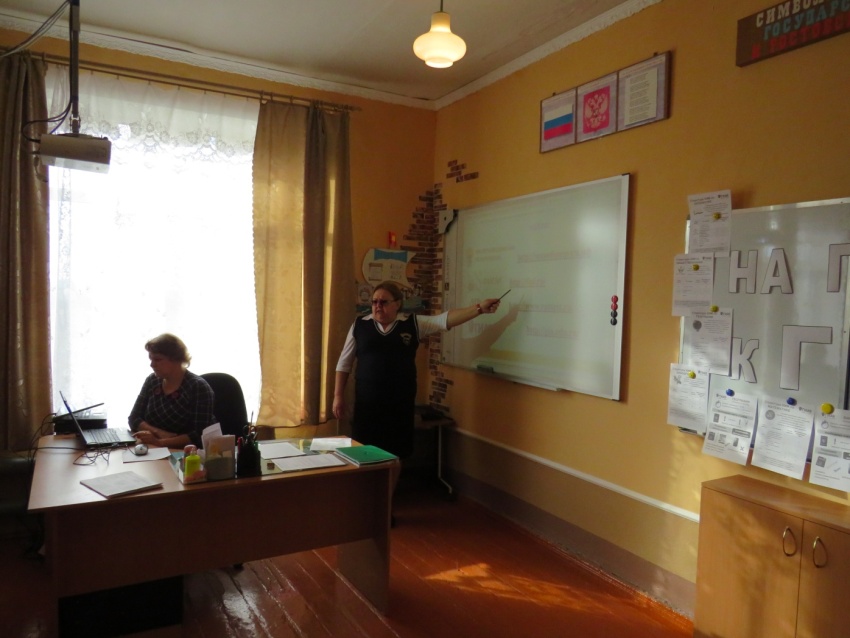 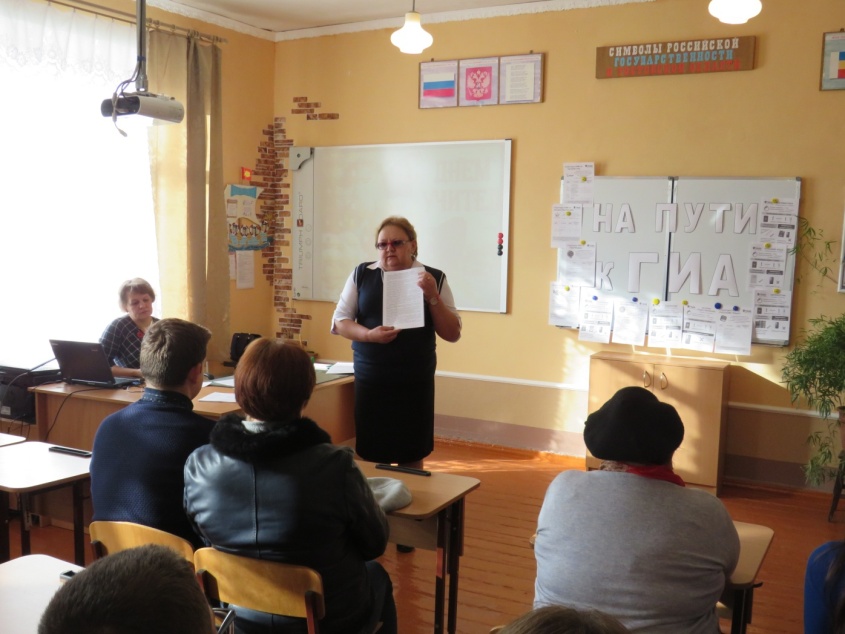 ГОВОРИМ О ЗАПРЕТАХ НА  ЭКЗАМЕНАХ
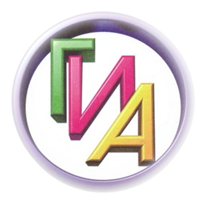 ГОВОРИМ О ВНЕШНЕМ ВИДЕ ВЫПУСКНИКА НА ПЕРИОД ЭКЗАМЕНОВ
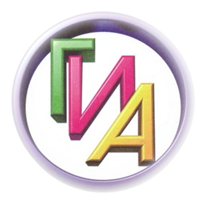 Учителя – предметники                                                   о подготовке к ГИА
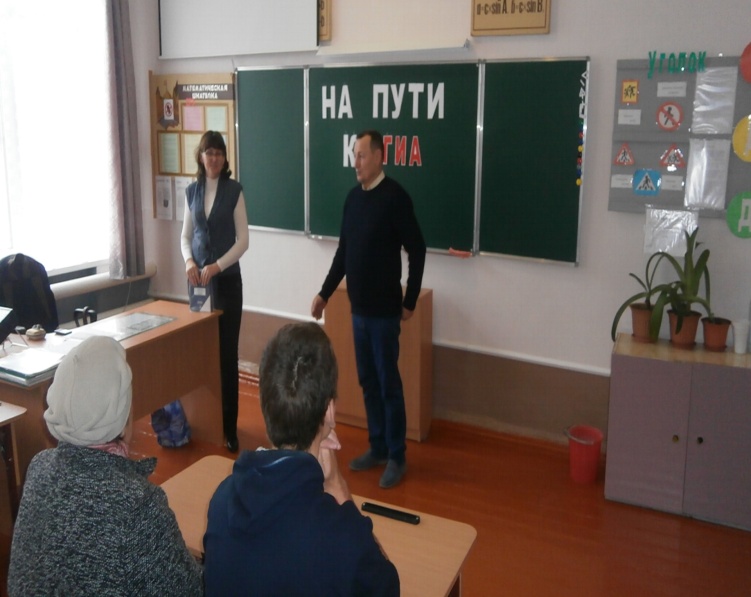 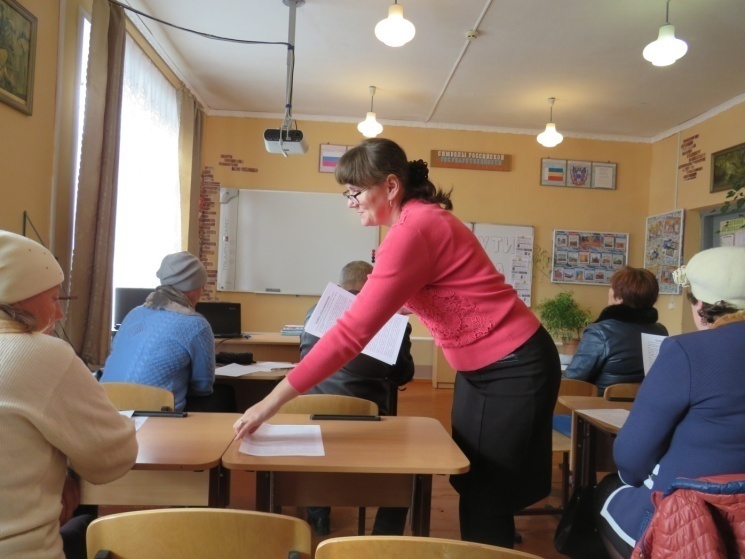 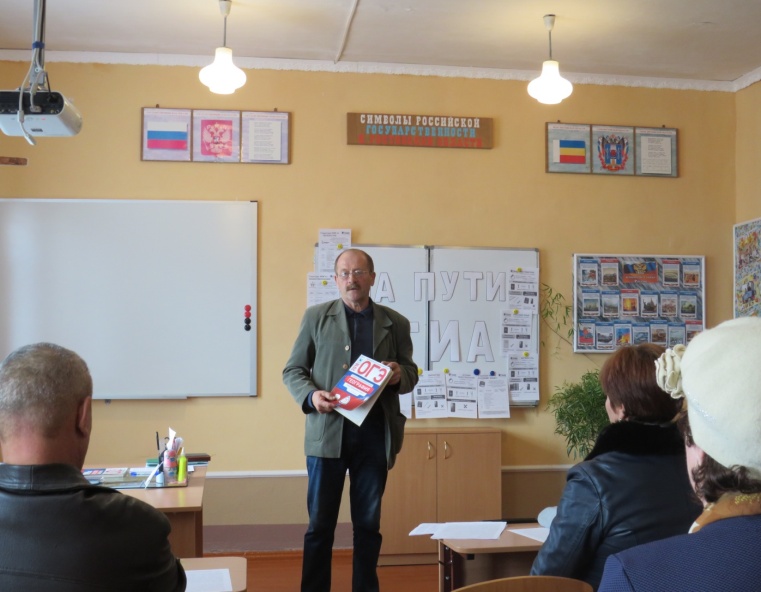 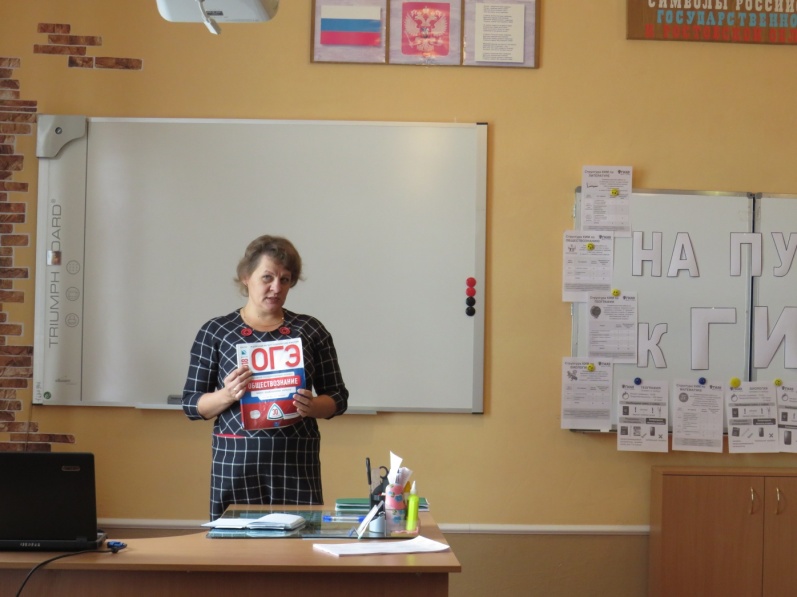 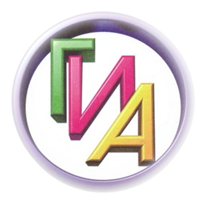 УЧАСТИЕ В АНКЕТИРОВАНИИ
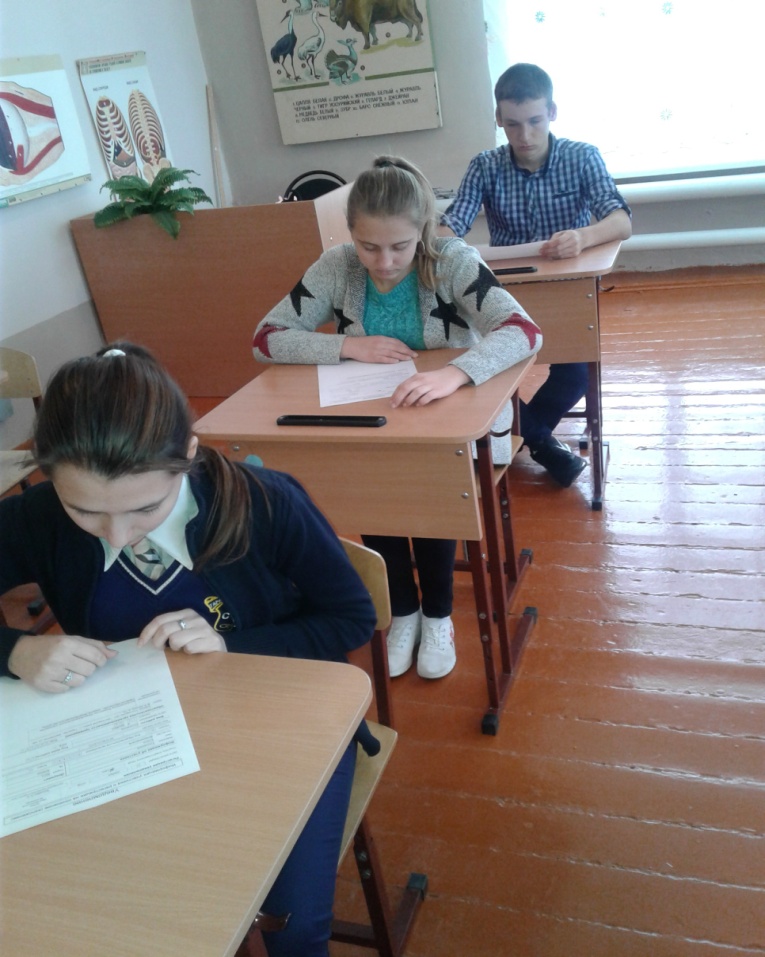 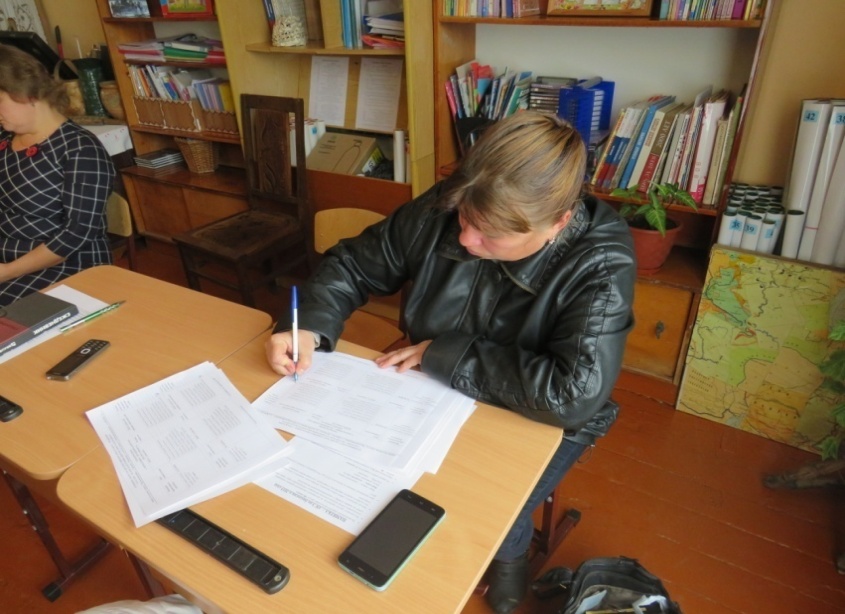 ИЗУЧАЕМ  ЗАДАНИЯ
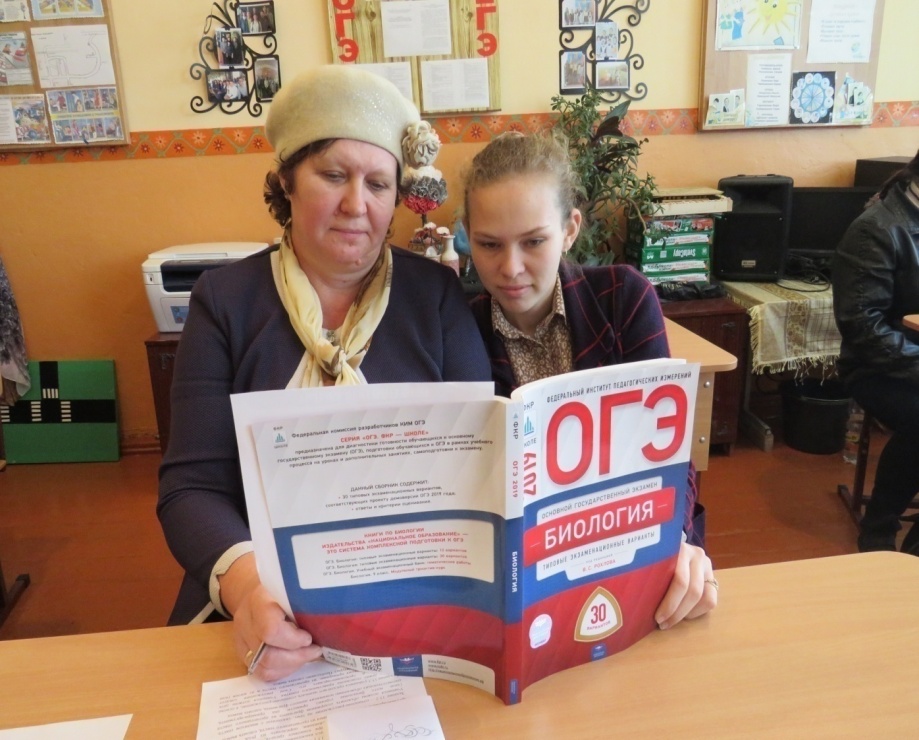 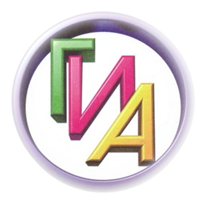 Информационные стенды и памятки
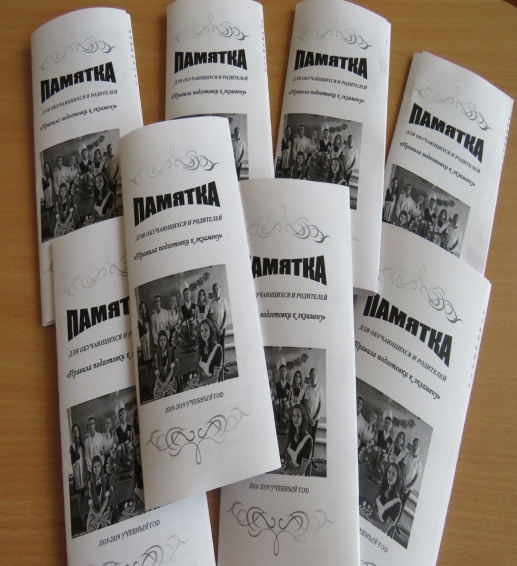 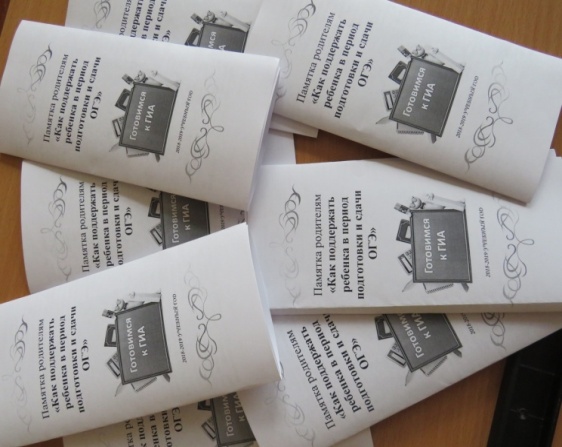 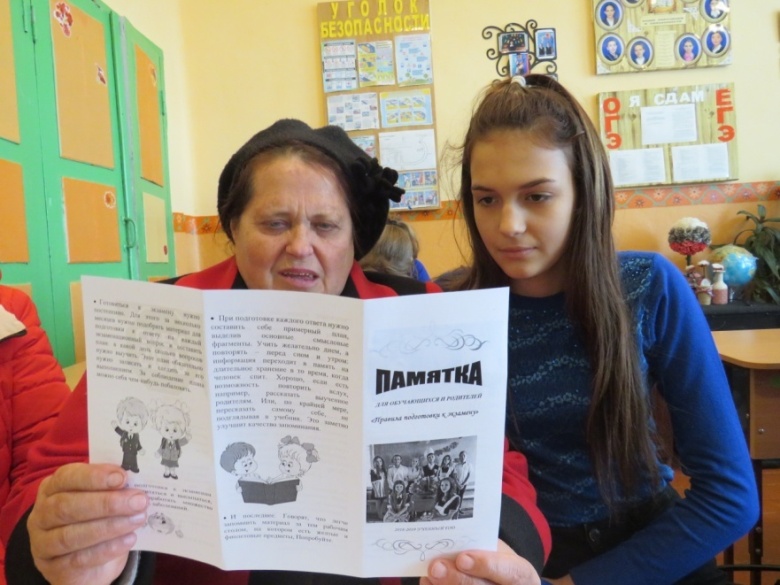 РОСПИСЬ РОДИТЕЛЕЙ ОБ ОЗНАКОМЛЕНИИ С ИНФОРМАЦИЕЙ
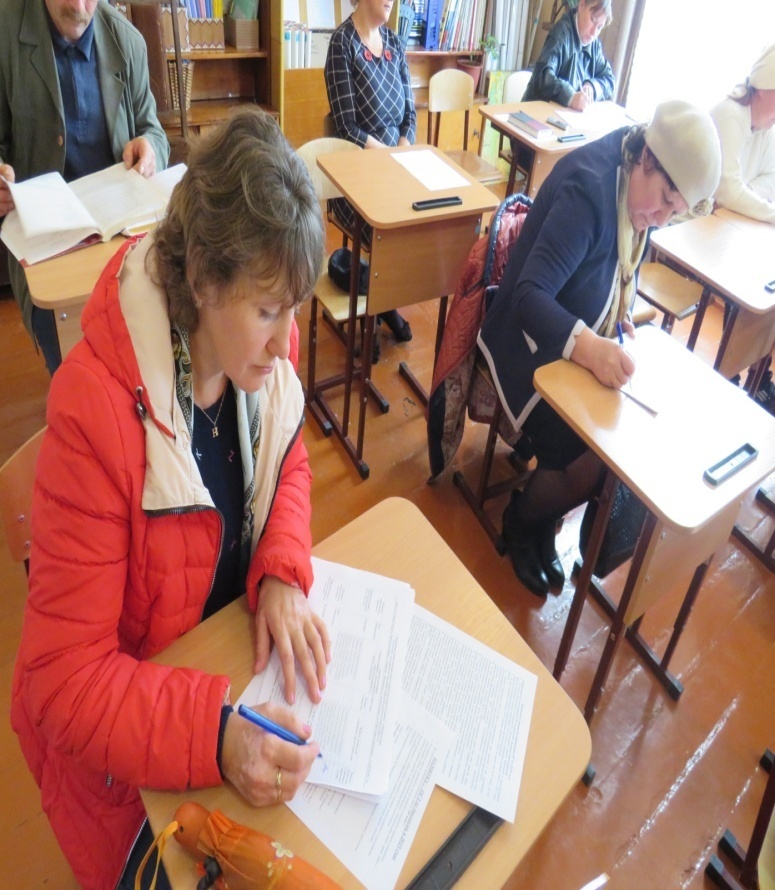 РОСПИСЬ  ОБУЧАЮЩИХСЯОБ ОЗНАКОМЛЕНИИ С ИНФОРМАЦИЕЙ
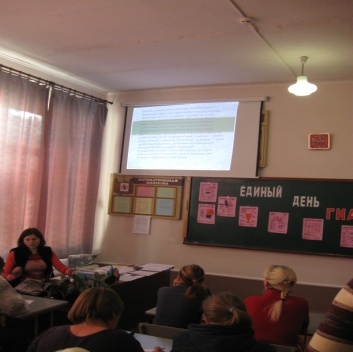 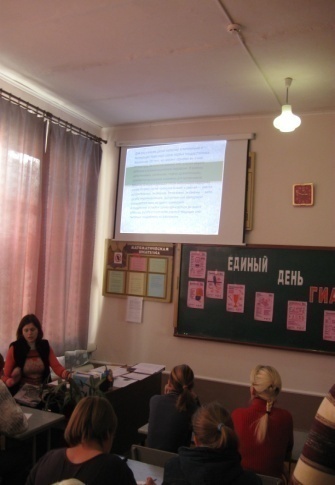 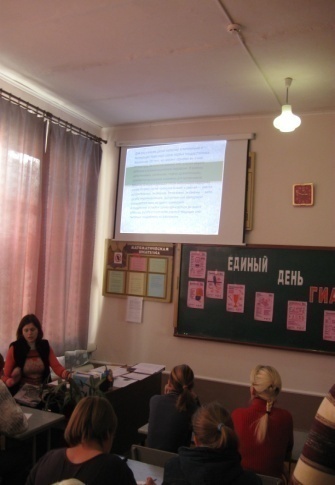 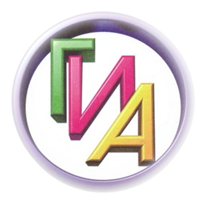 РАБОТА С ПСИХОЛОГОМ
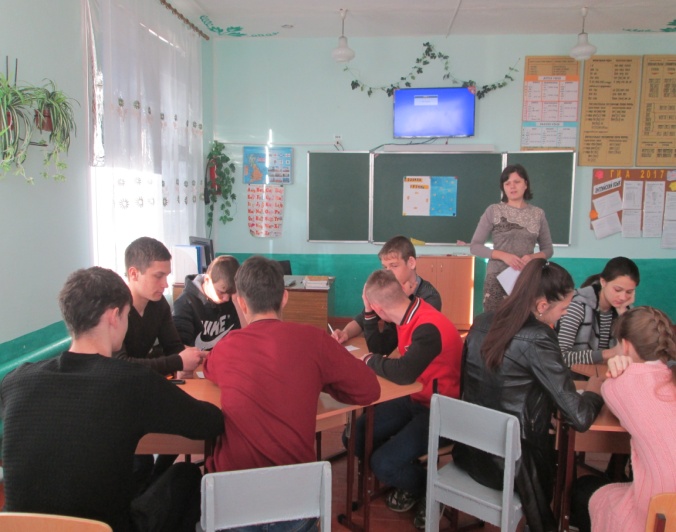 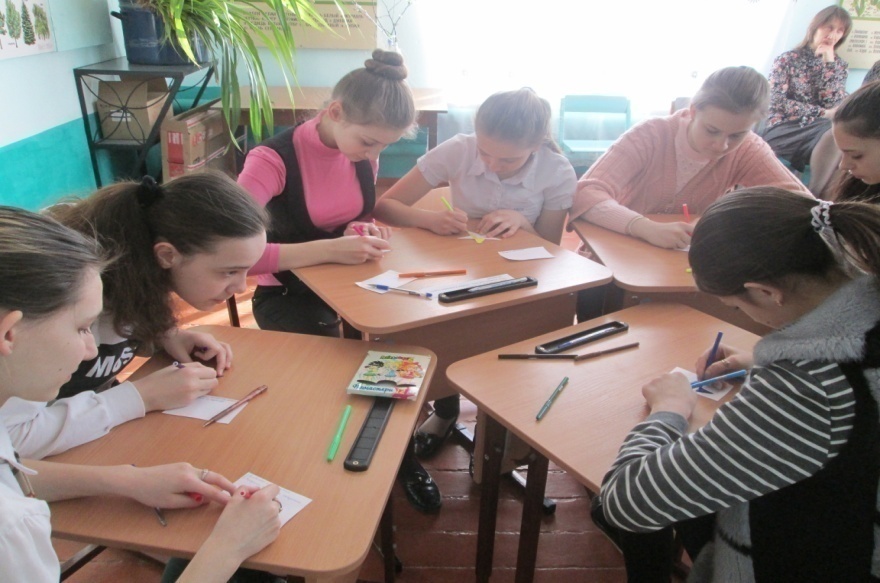 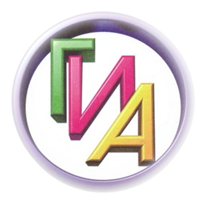 УЧАСТИЕ  В ПРОБНОМ ИТОГОВОМ СОЧИНЕНИИ
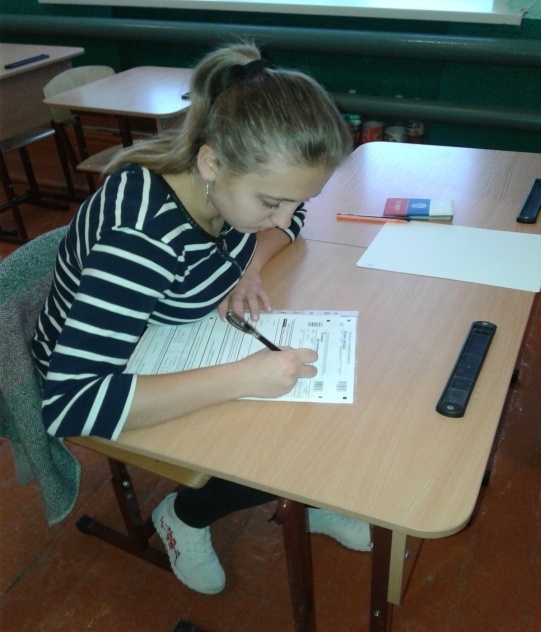 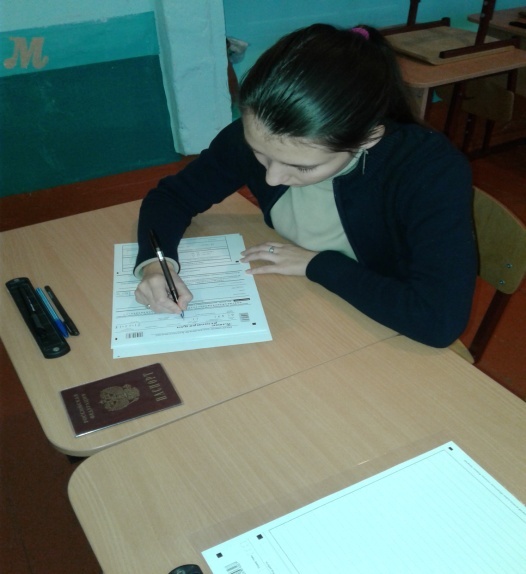 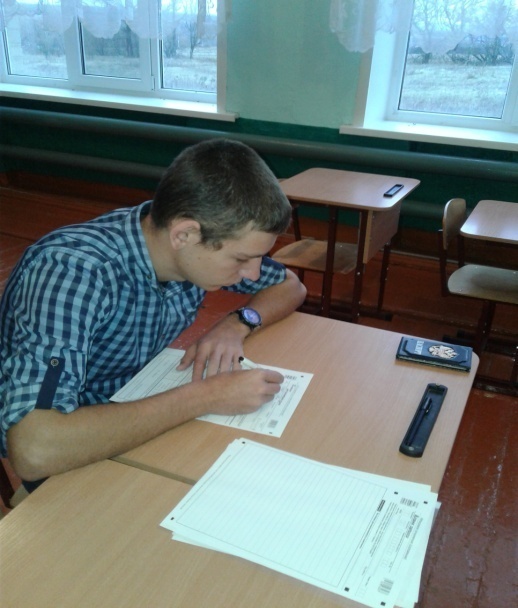 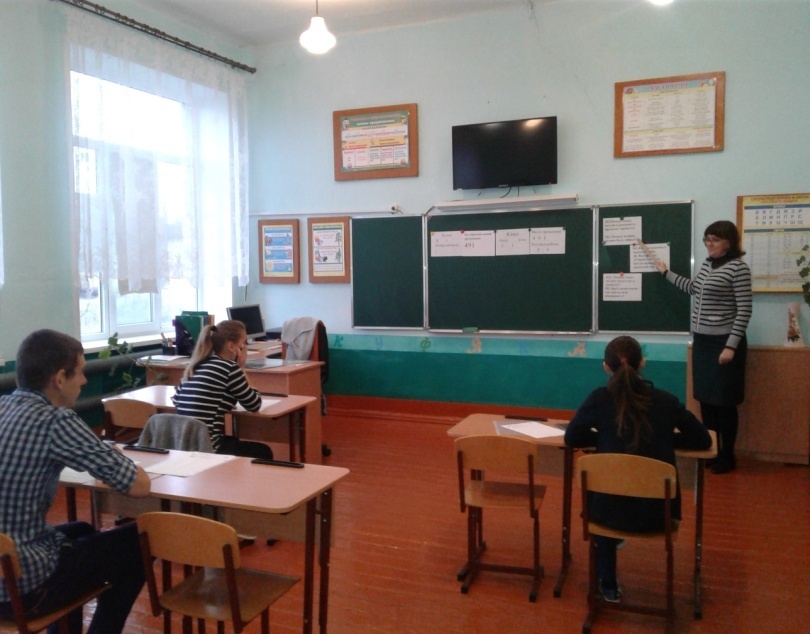 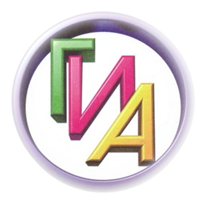 ОНЛАЙН ПОДГОТОВКА  К ГИА
ПРЕДМЕТНЫЕ ВЕБИНАРЫ ЕГЭ
ДОПОЛНИТЕЛЬНЫЕ ЗАНЯТИЯ ПО ПОДГОТОВКЕ К ГИА
НАША КОНЕЧНАЯ ЦЕЛЬ –УСПЕШНОЕ ПРОХОЖДЕНИЕ  ГИА!Забудем  все свои проблемы,Ведь мы же учим теоремы!Зубрим  мы формулы, задачи —Сдадим! Не может быть иначе!